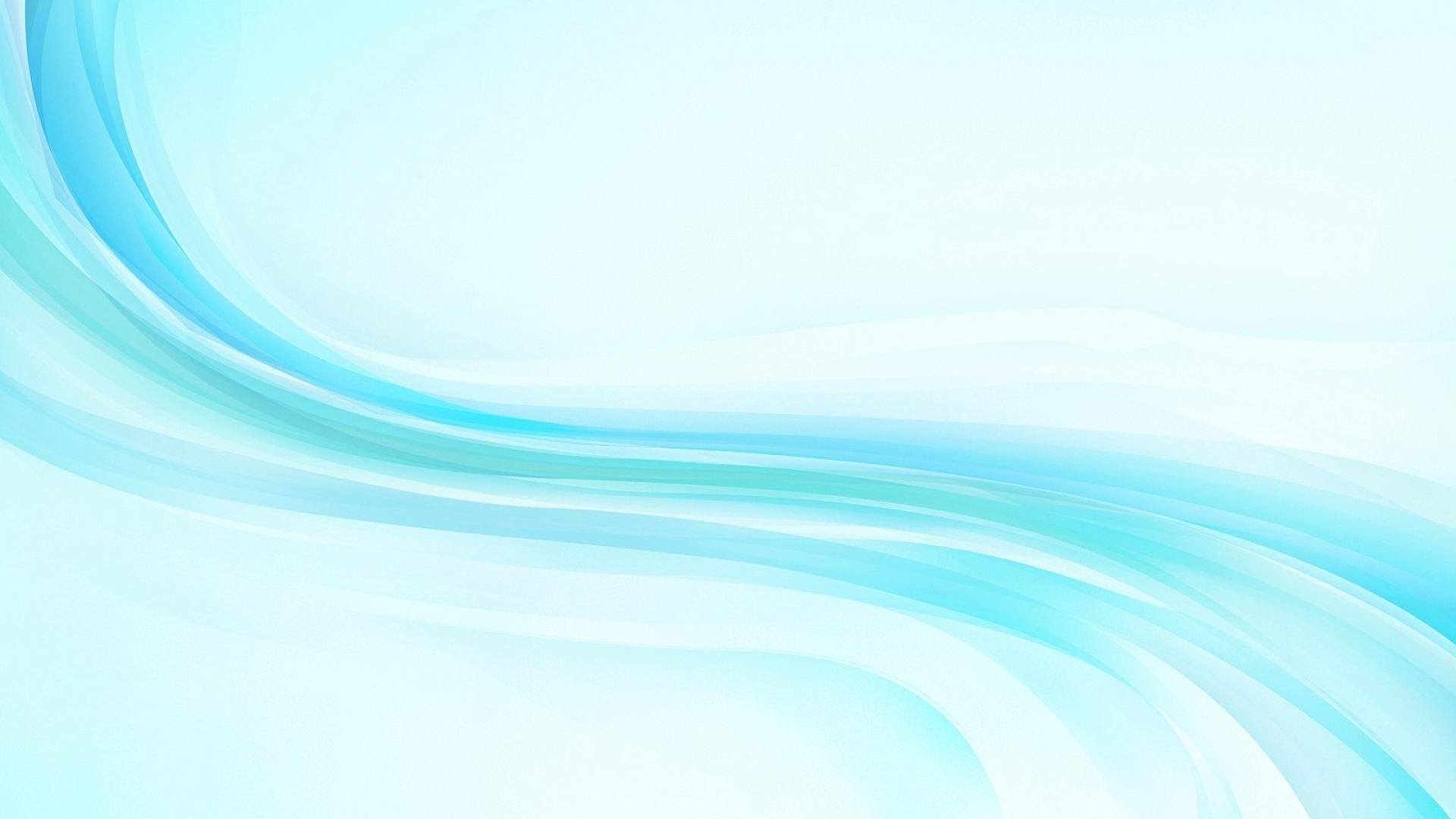 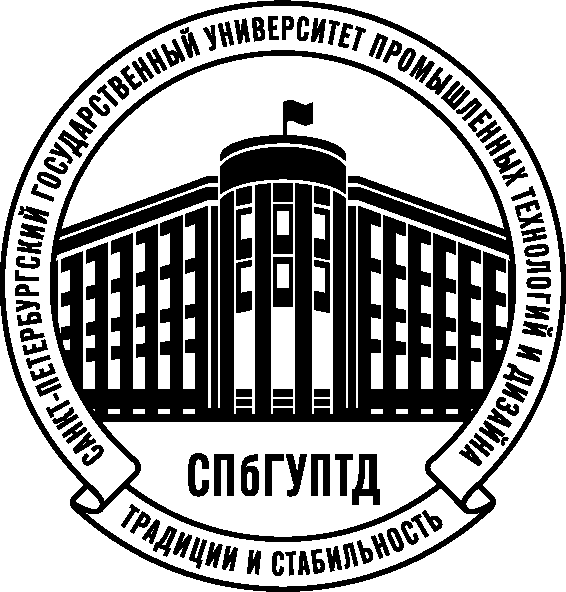 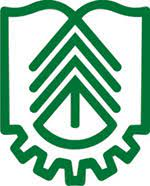 Магистерская программа «Энергоменеджмент»
38.04.02 «Менеджмент»

Институт управления и экономики, Высшая Школа Технологий и Энергетики СПбГУПТД                
(2021-2023)
Руководитель программы: к.э.н., зав.кафедрой Маркетинга и Логистики  Назарова Анна Николаевна
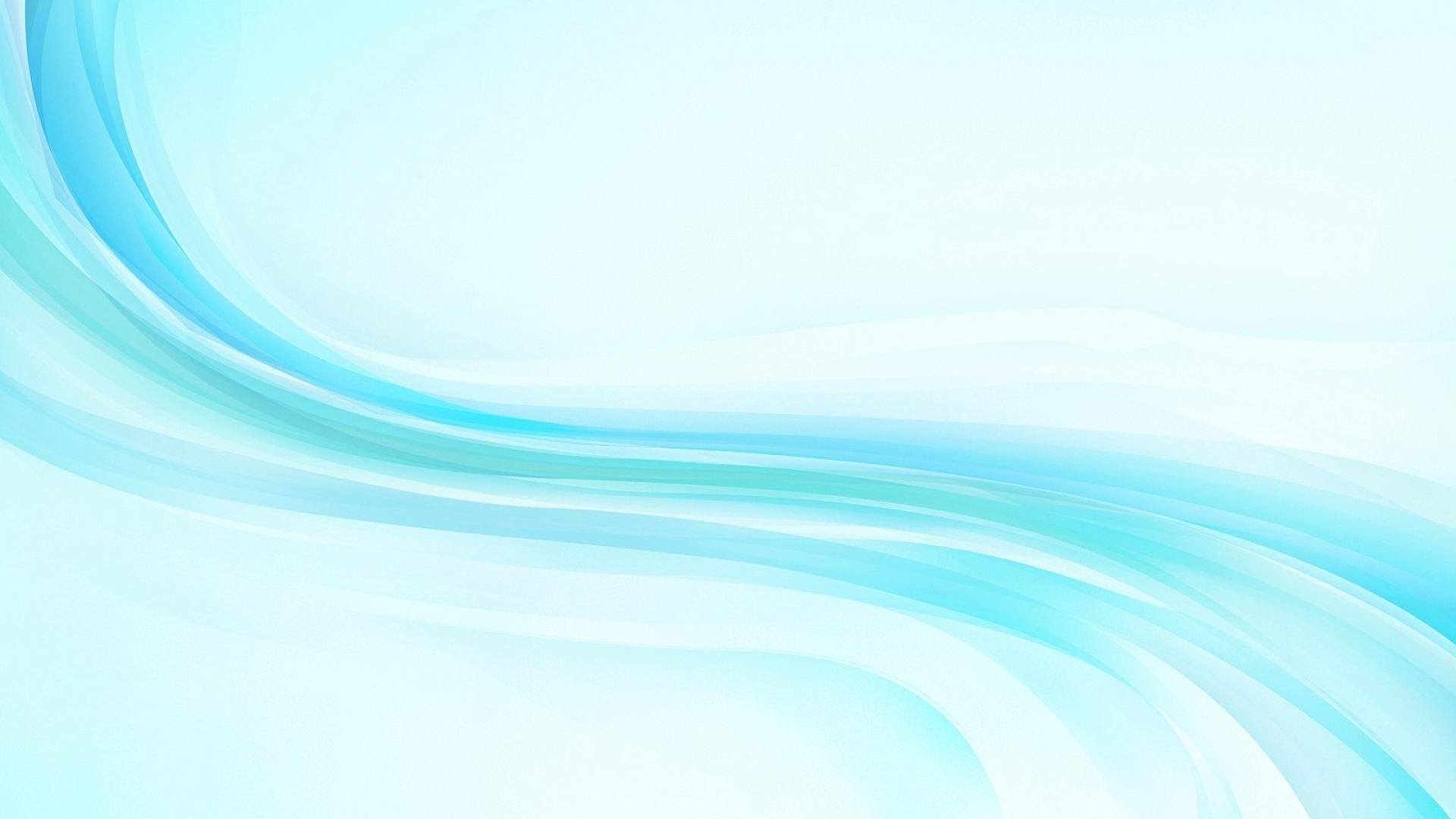 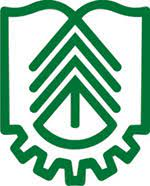 Общая характеристика программы
Цель: на базе новых стандартов обучения сформировать комплекс знаний, навыков и умений в области  управления производственными объектами с применением энергосберегающих мероприятий, направленных на повышение энергоэффективности, ресурсосбережения в производственных процессах.
Задачи:
Организация учебного процесса с учетом практикоориентированных подходов в образовательной деятельности.
Развитие у действующих специалистов базовых навыков в области энергоменеджмента и возможность последующего карьерного роста.
Развитие интереса обучающихся к педагогической и научно-исследовательской деятельности.
Изучение инновационных подходов и цифровых приложений к ним в рамках систем энергоменеджмента для предприятий и компаний различных направлений деятельности.
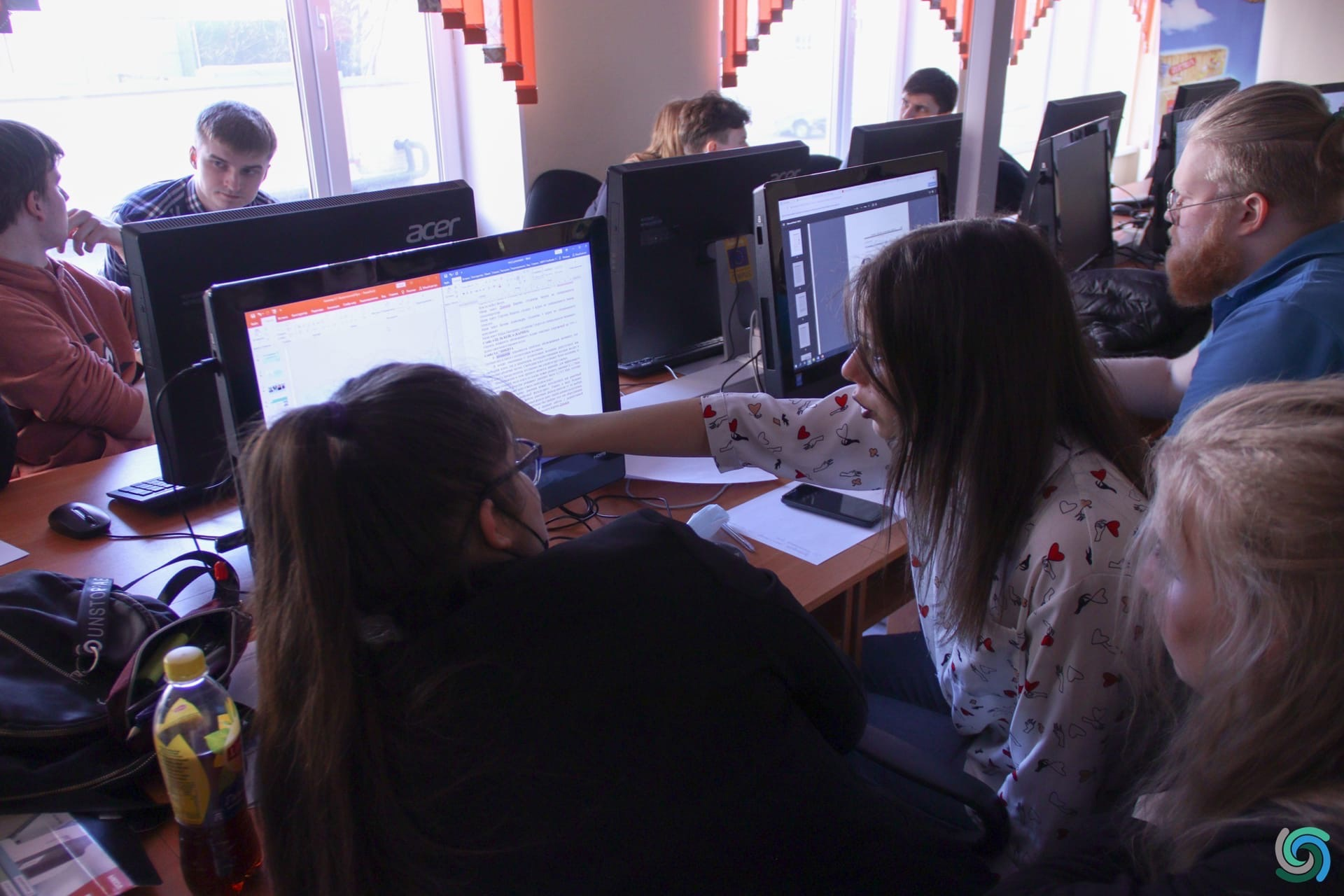 Магистратура по направлению «Менеджмент» открыта в институте Управления и экономики в 2010 г.
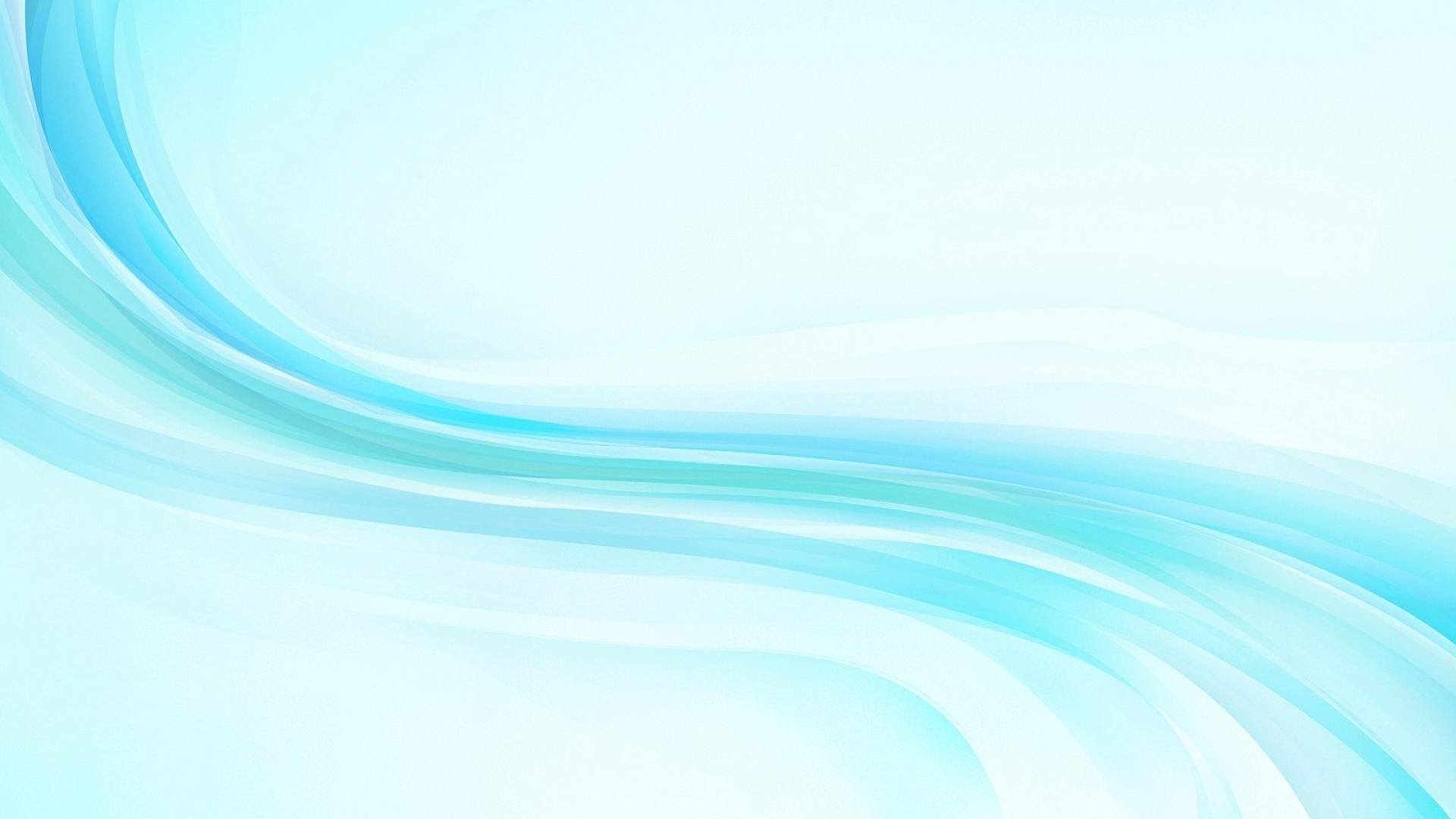 Основная информация по программе «Энергоменеджмент»
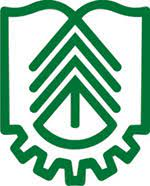 Стоимость обучения: 
за 1 курс 38.04.02 Менеджмент (магистры): Очная 174 000 руб., Заочная 56 000 руб.
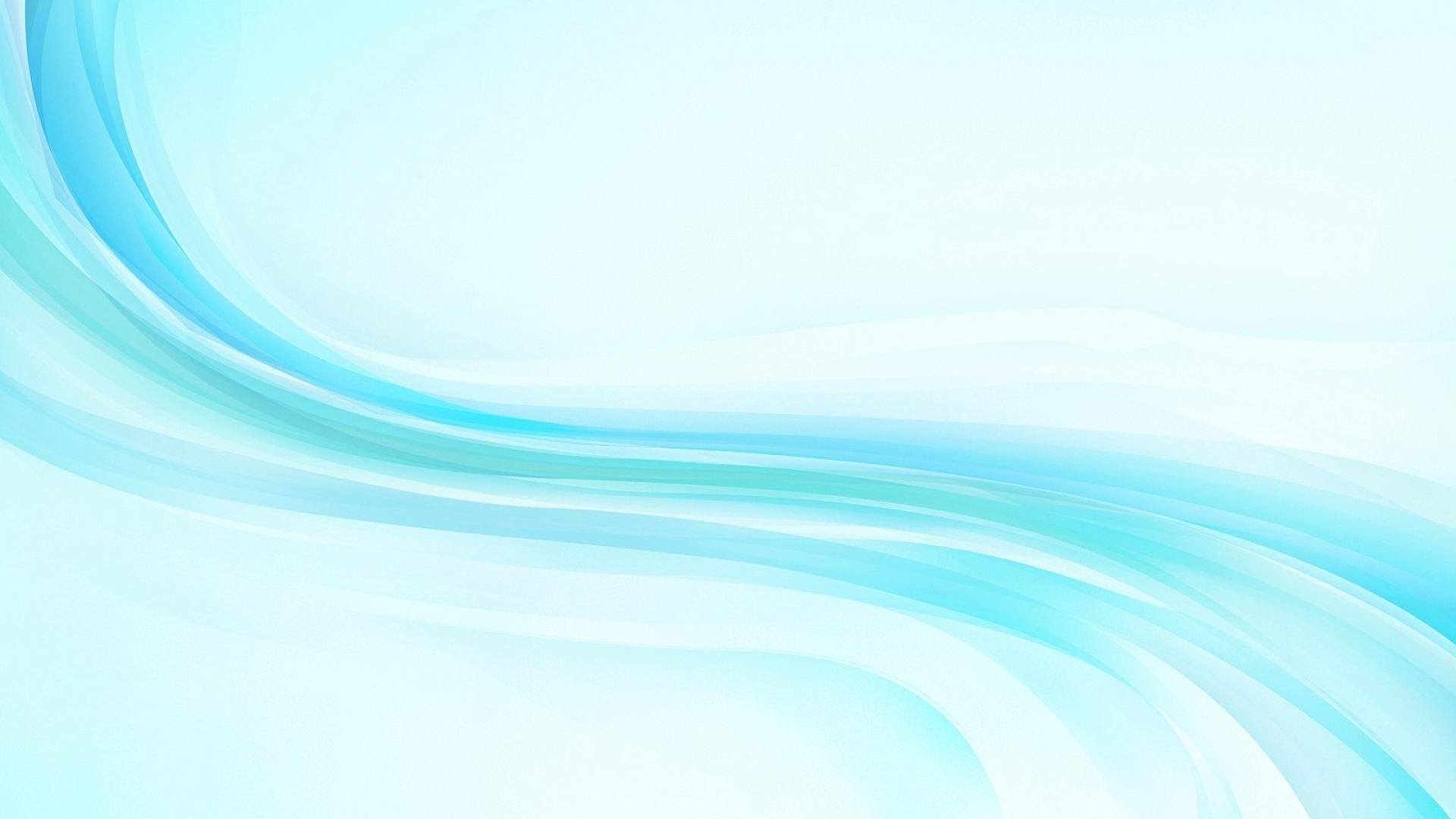 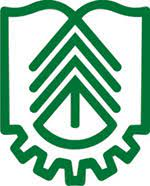 Состав основных профильных  дисциплин по магистерской  программе «Энергоменеджмент»
Организация
 управления энергозатратами предприятия (организации)
Производственный менеджмент
Основы энергоаудита объектов
Государственные программы и проекты в области  энергосбережения и энергоэффективности
Логистика регионального энергохозяйства
Нормативно-правовые аспекты энергосбережения
Отраслевые аспекты энергосбережения
Экономическая оценка влияния энергетики на окружающую
 среду
Возобновляемая энергетика
Производство и потребление ТЭР
Современные технологии и технические системы в энергетическом комплексе
Региональная политика в области энергосбережения
Оценка эффективности энергосберегающих мероприятий
Использование информационных и цифровых технологий в энергоменеджменте
Основы энергетического менеджмента
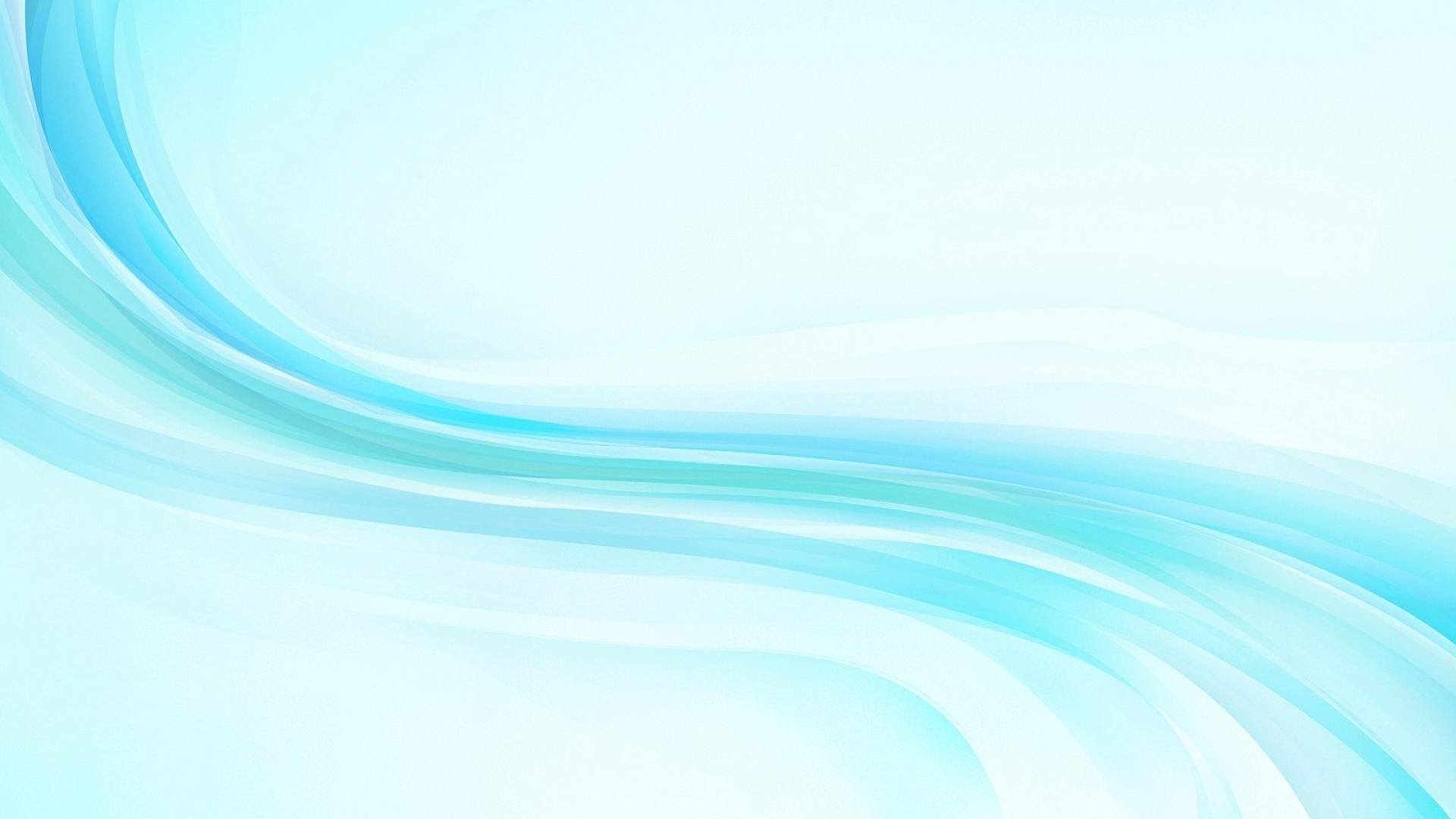 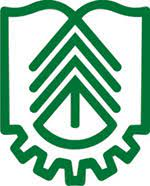 Особенности построения учебного процесса
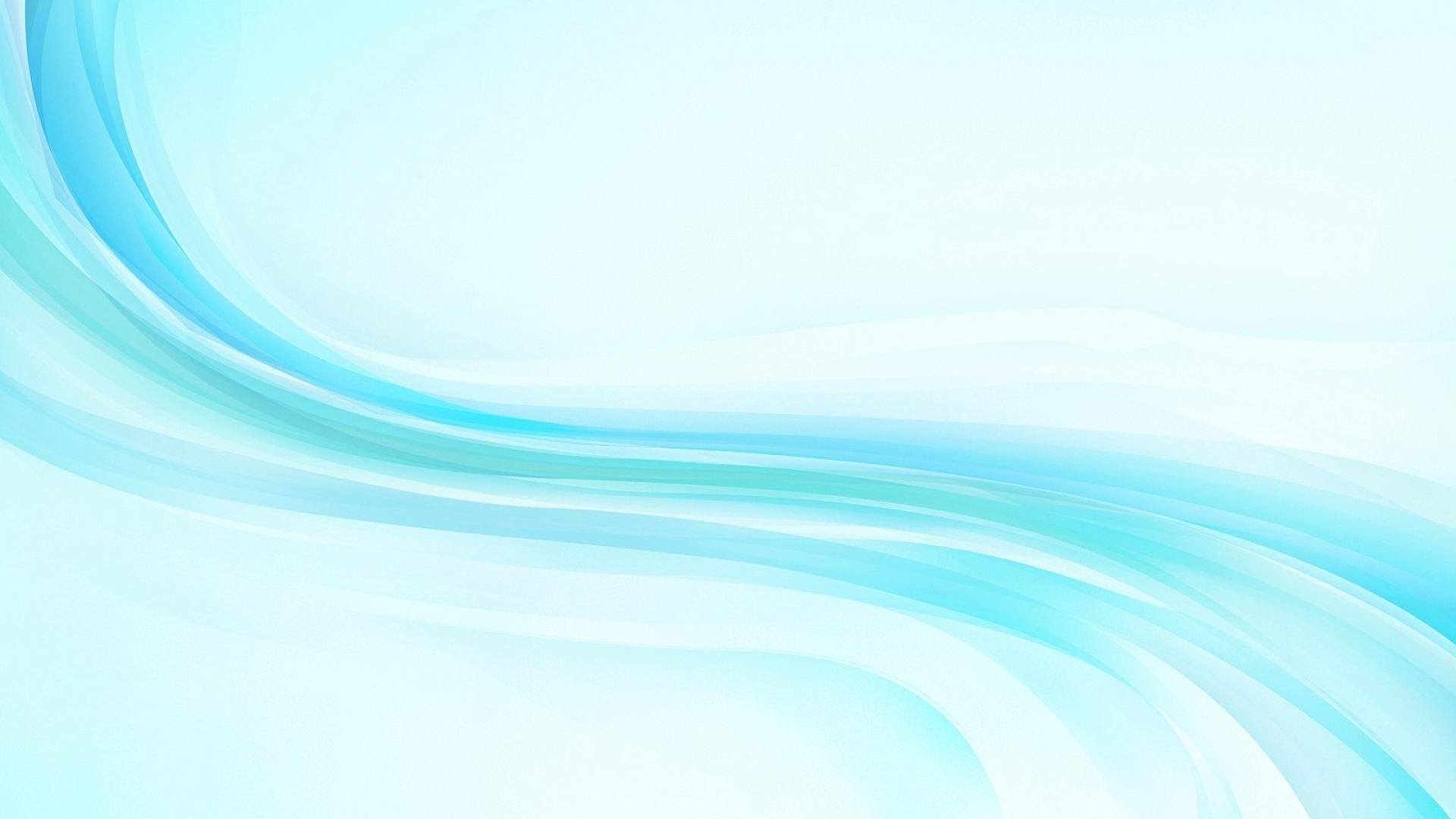 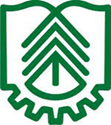 Партнеры программы по практикам и стажировкам «Энергоменеджмент»
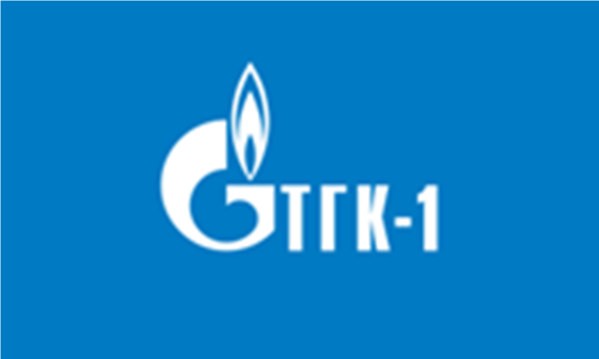 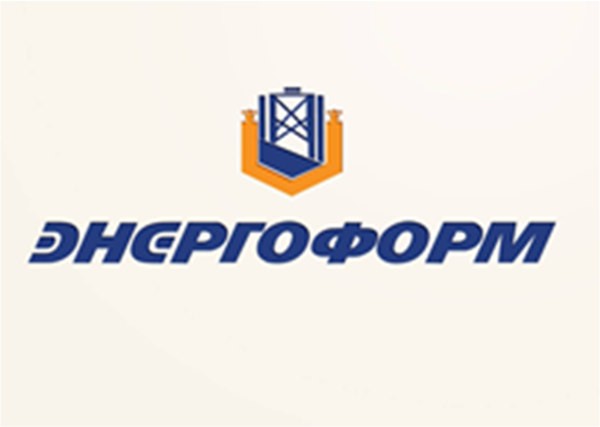 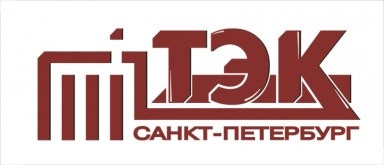 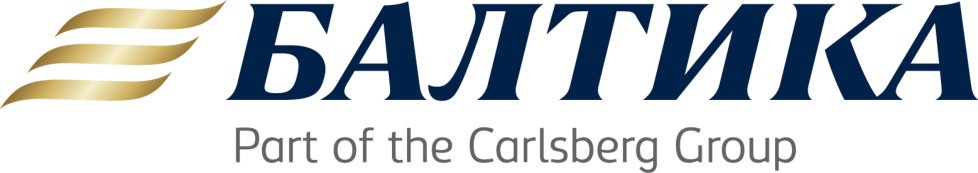 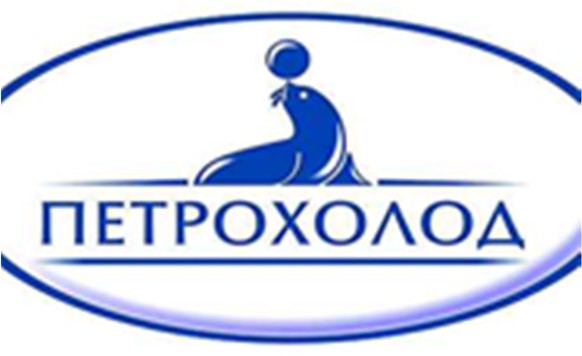 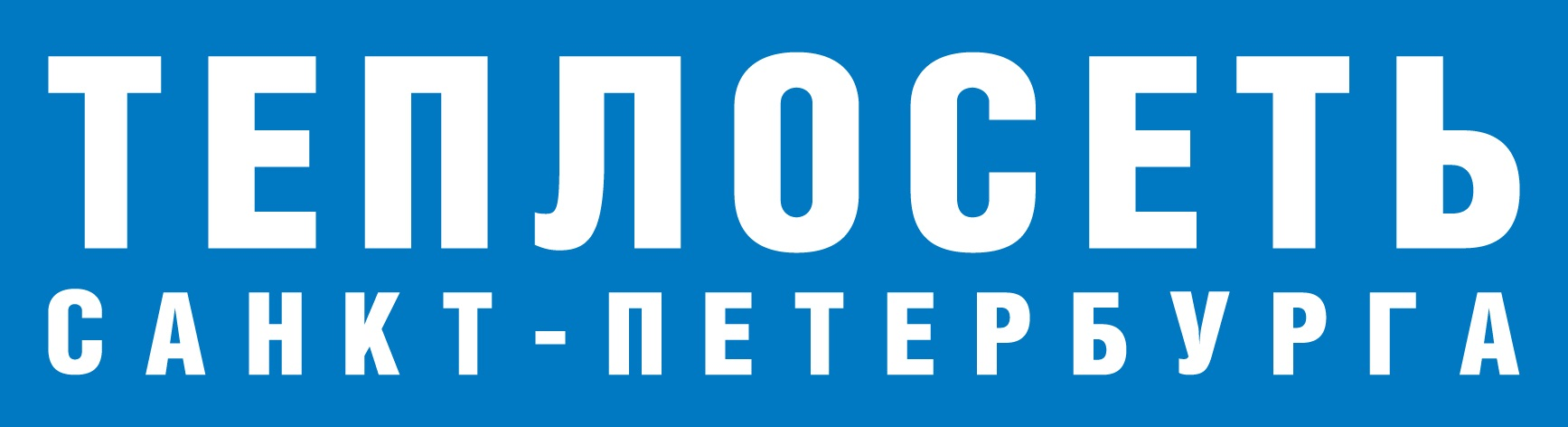 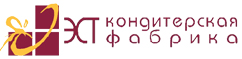 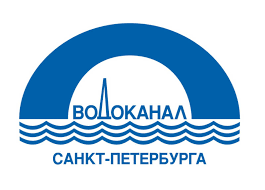 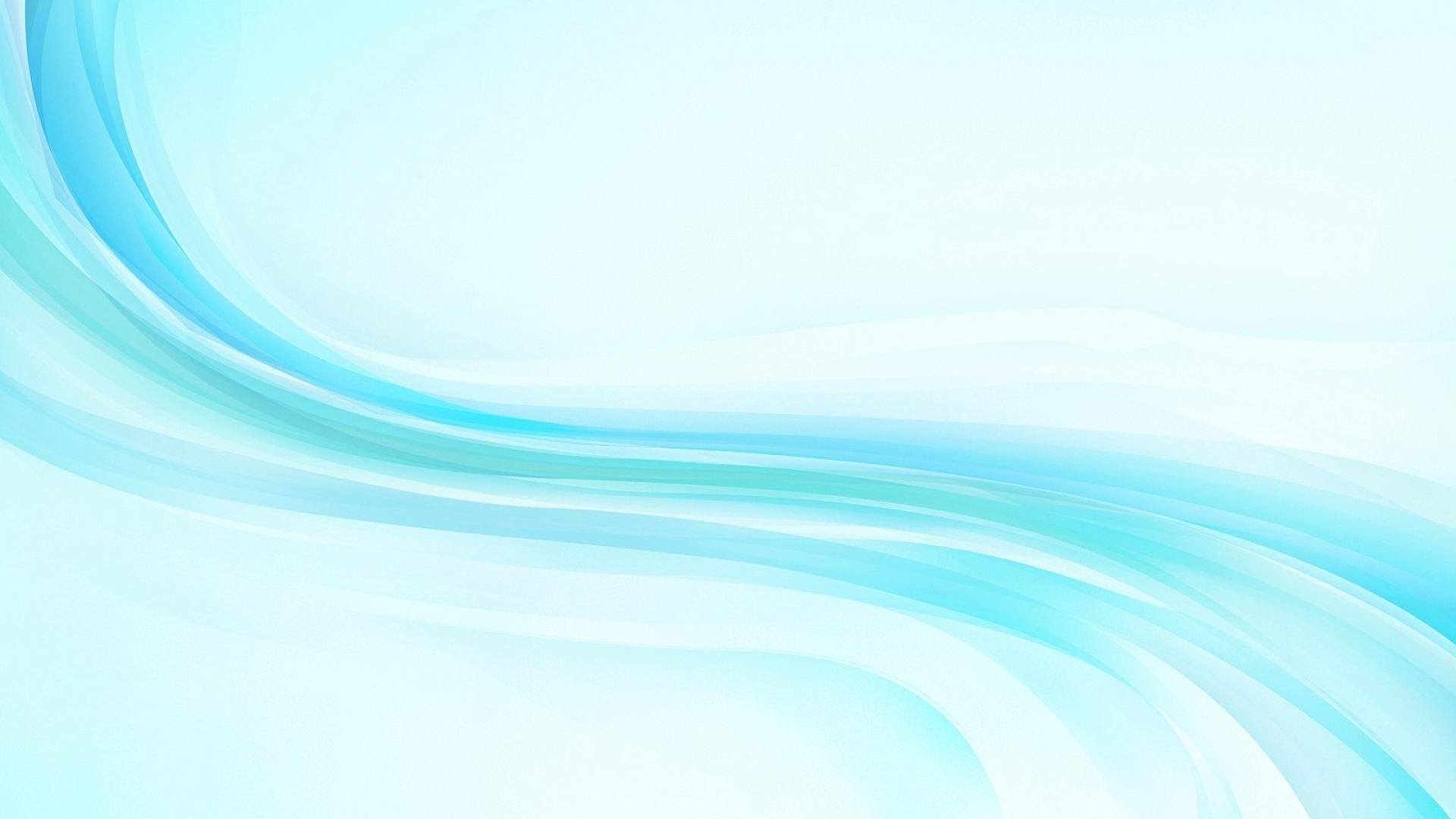 Трудоустройство выпускников
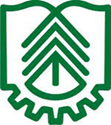 Наши выпускники работают:
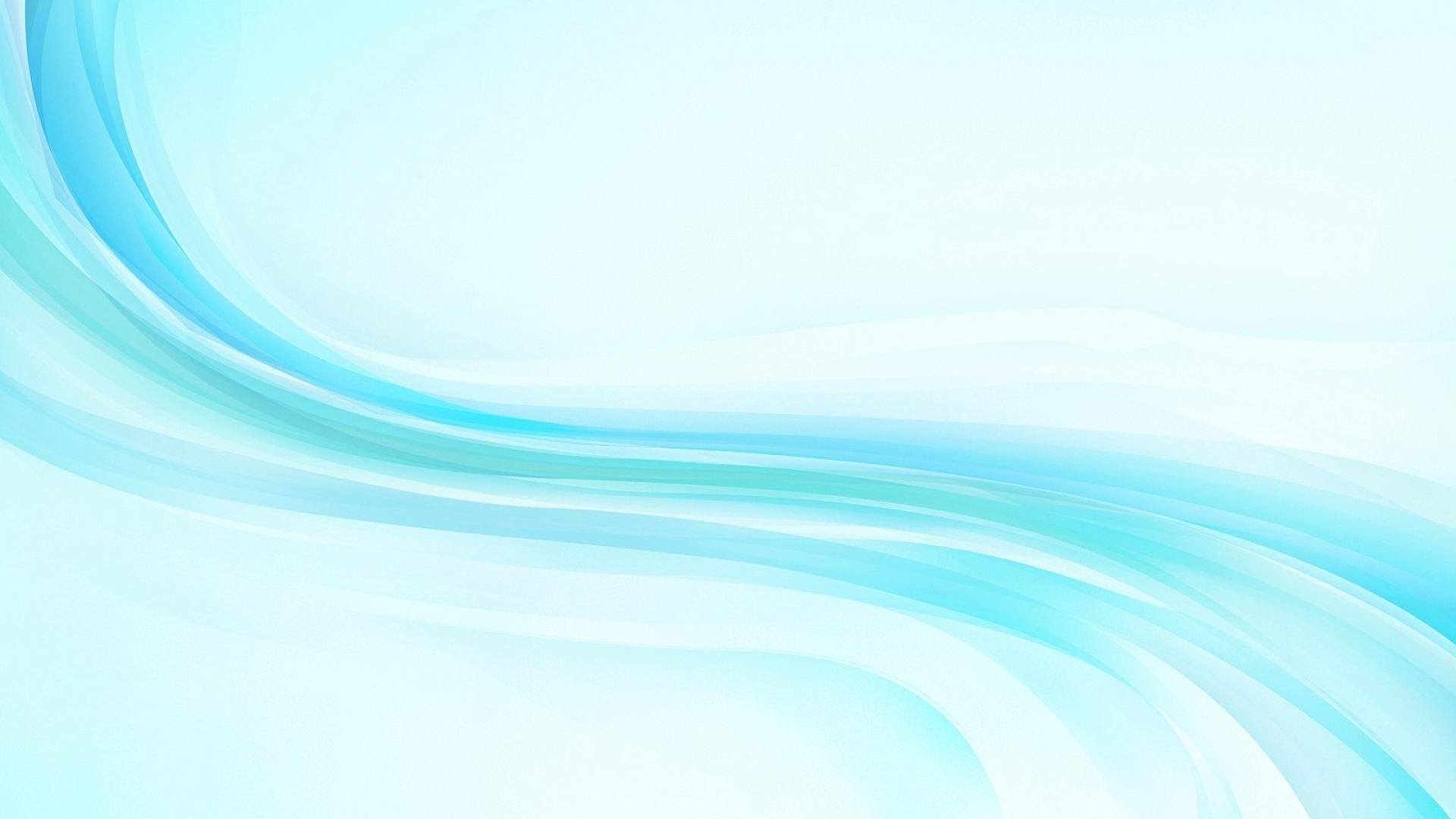 Чем наша программа интересна для поступающих
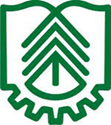 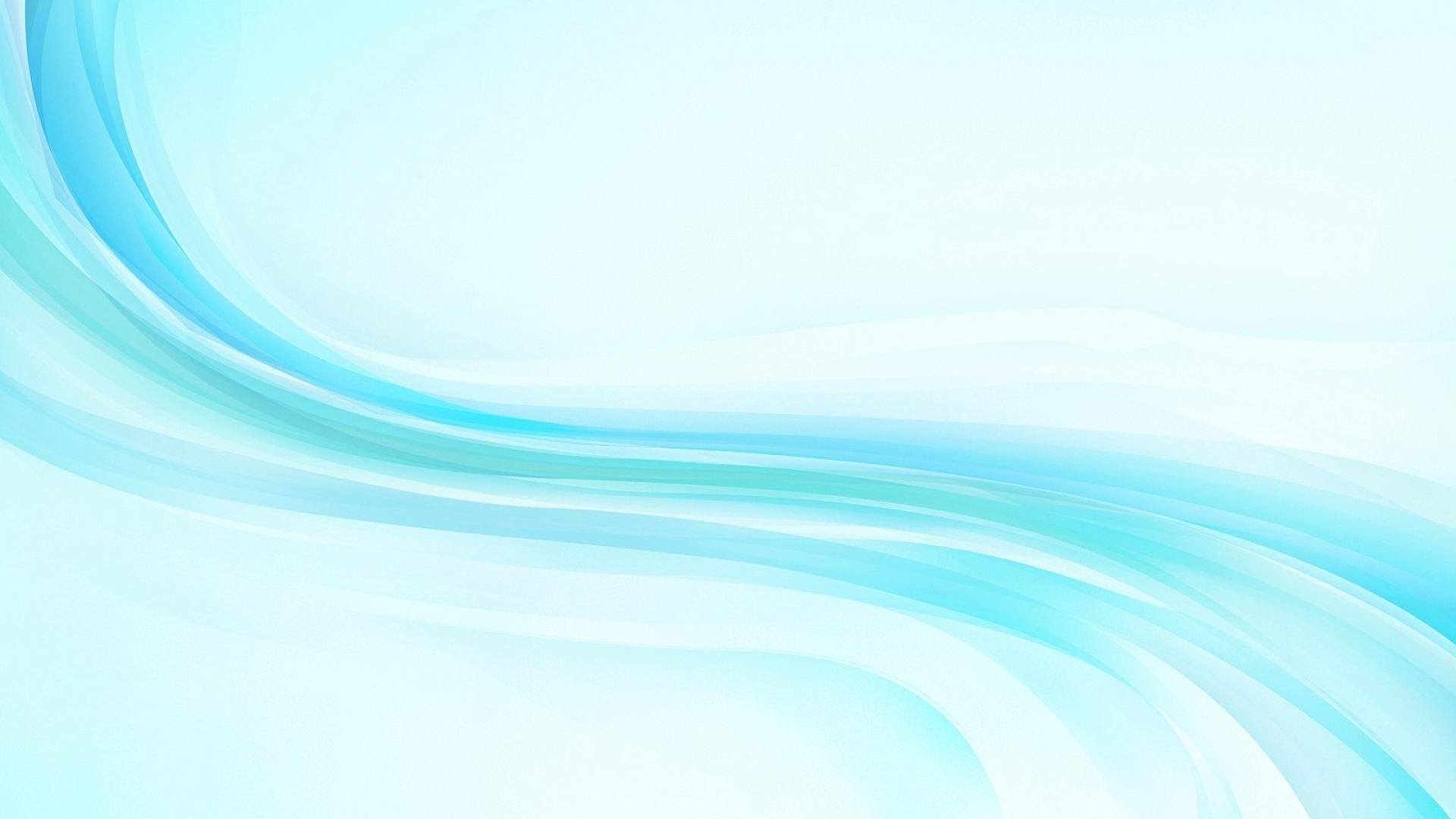 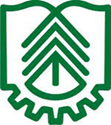 Сроки подачи документов и полезные ссылки
Информация по  программе вступительных испытаний, порядку их проведения, пример экзаменационного задания и  другая полезная информация:
https://gturp.spb.ru/?page_id=21981
https://gturp.spb.ru/?page_id=808
http://prouniver.ru/education/high/programs/magistratura/energy-management-m/
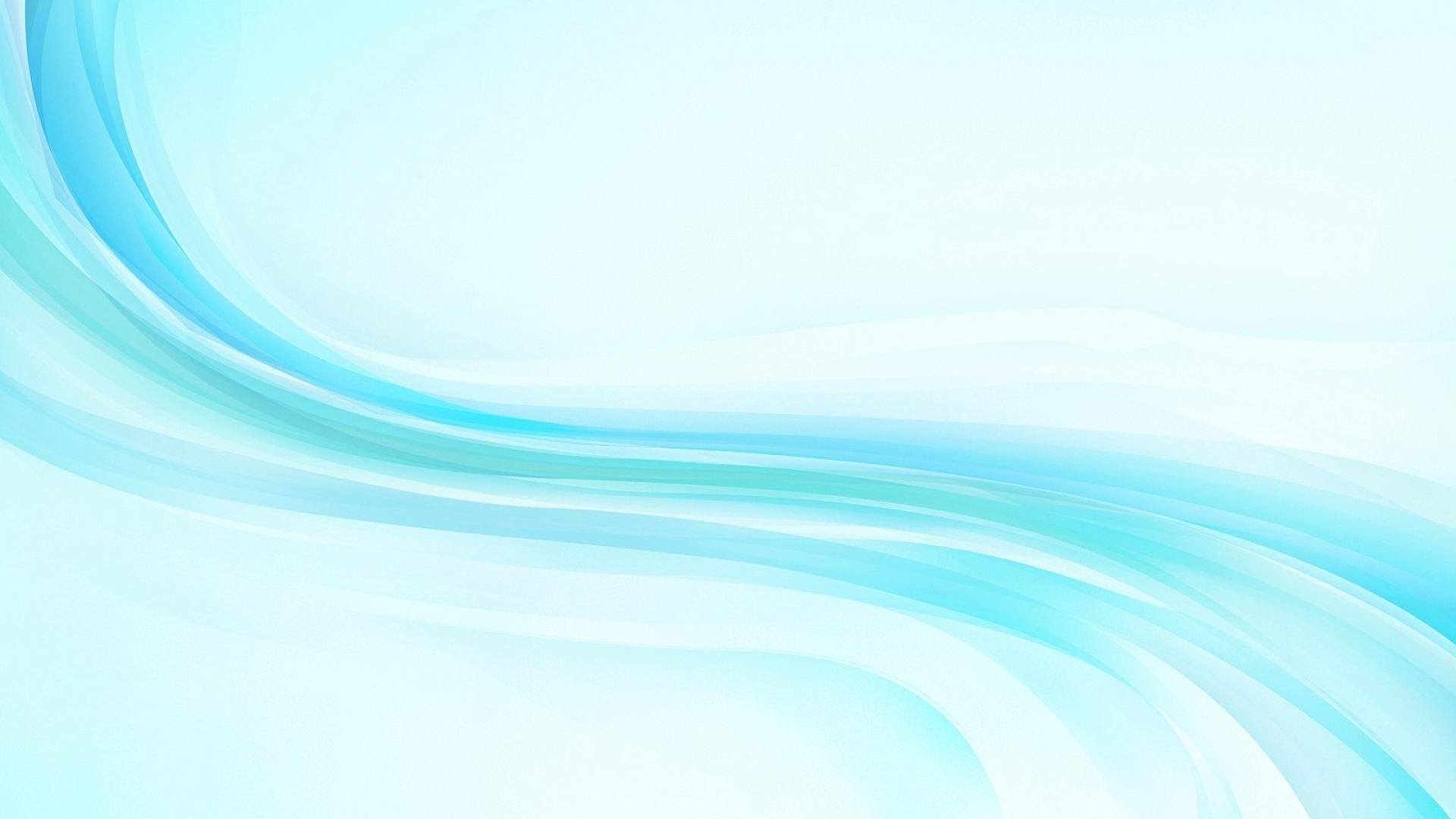 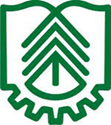 Контактные данные
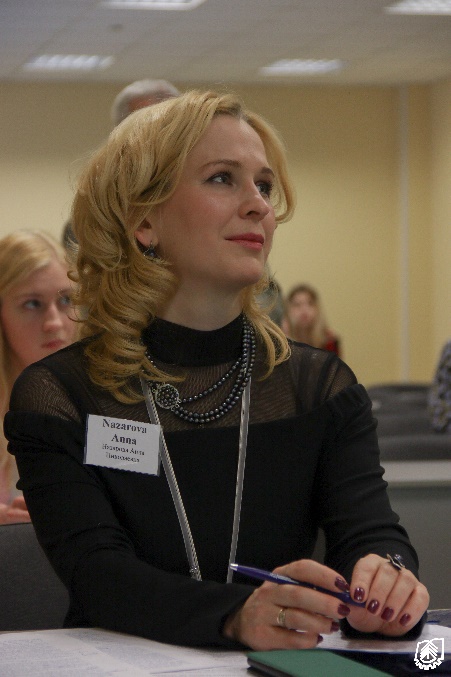 Руководитель Магистерской программы 
«Энергоменеджмент»: 
Назарова Анна Николаевна
к.э.н., зав.кафедрой  «Маркетинга и Логистики» 
ИУиЭ ВШТЭ СПбГУПТД 
email: spb.anna.nazarova@gmail.com
mil.spbgturp@yandex.ru
телефон: +7 (812) 315-07-47, +7 (812) 571-81-49
             м  / т  +7 (921) 308-78-91